MathematicsPaper-II (Differential and Integral Calculus)Unit III- Power Series
Presented by,
Mr. Kunal Keshavrao Vinchurkar
Power Series
Maclaurin’s Series
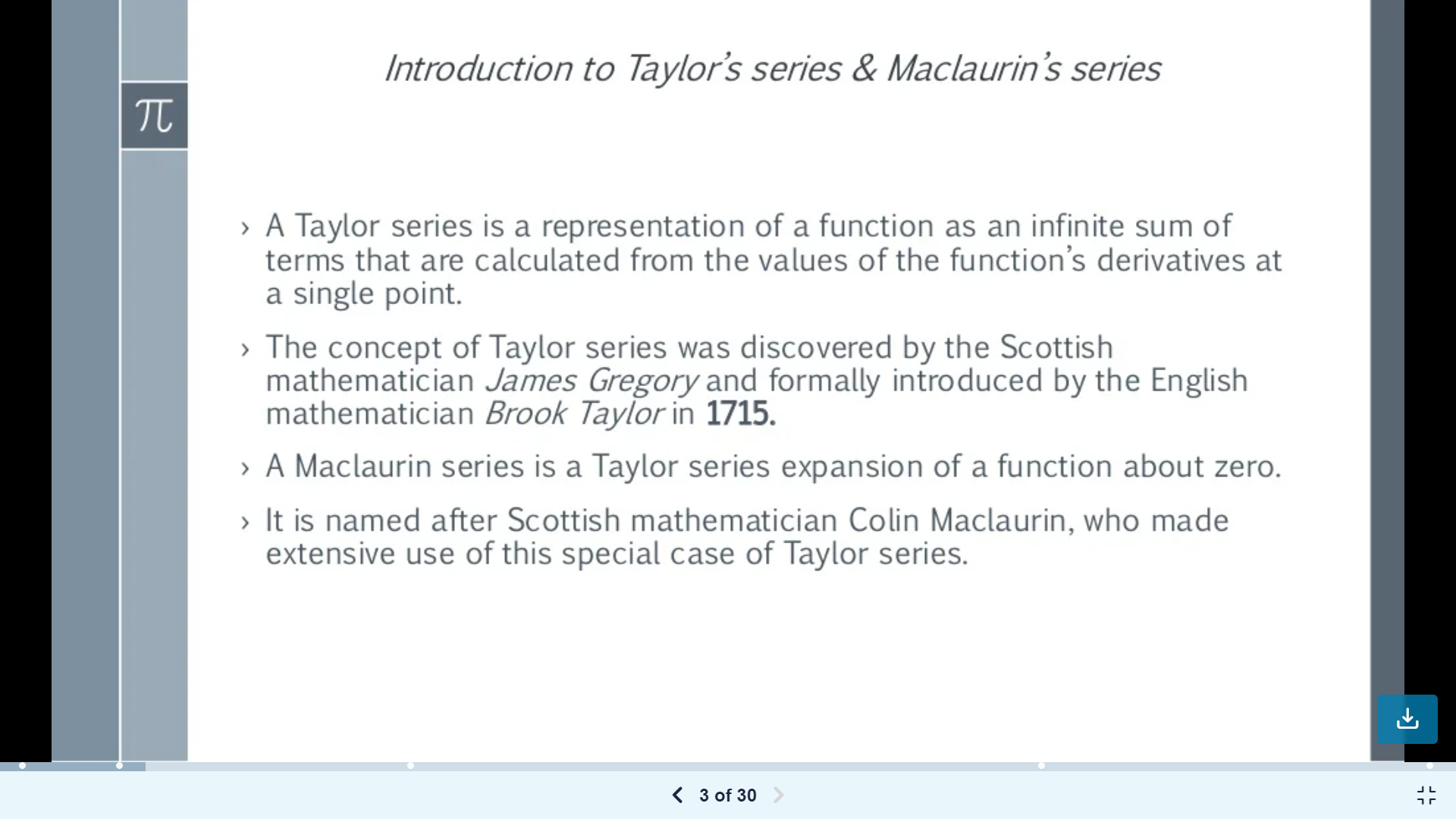 Introduction to Maclaurin’s Series
Introduction to Maclaurin series
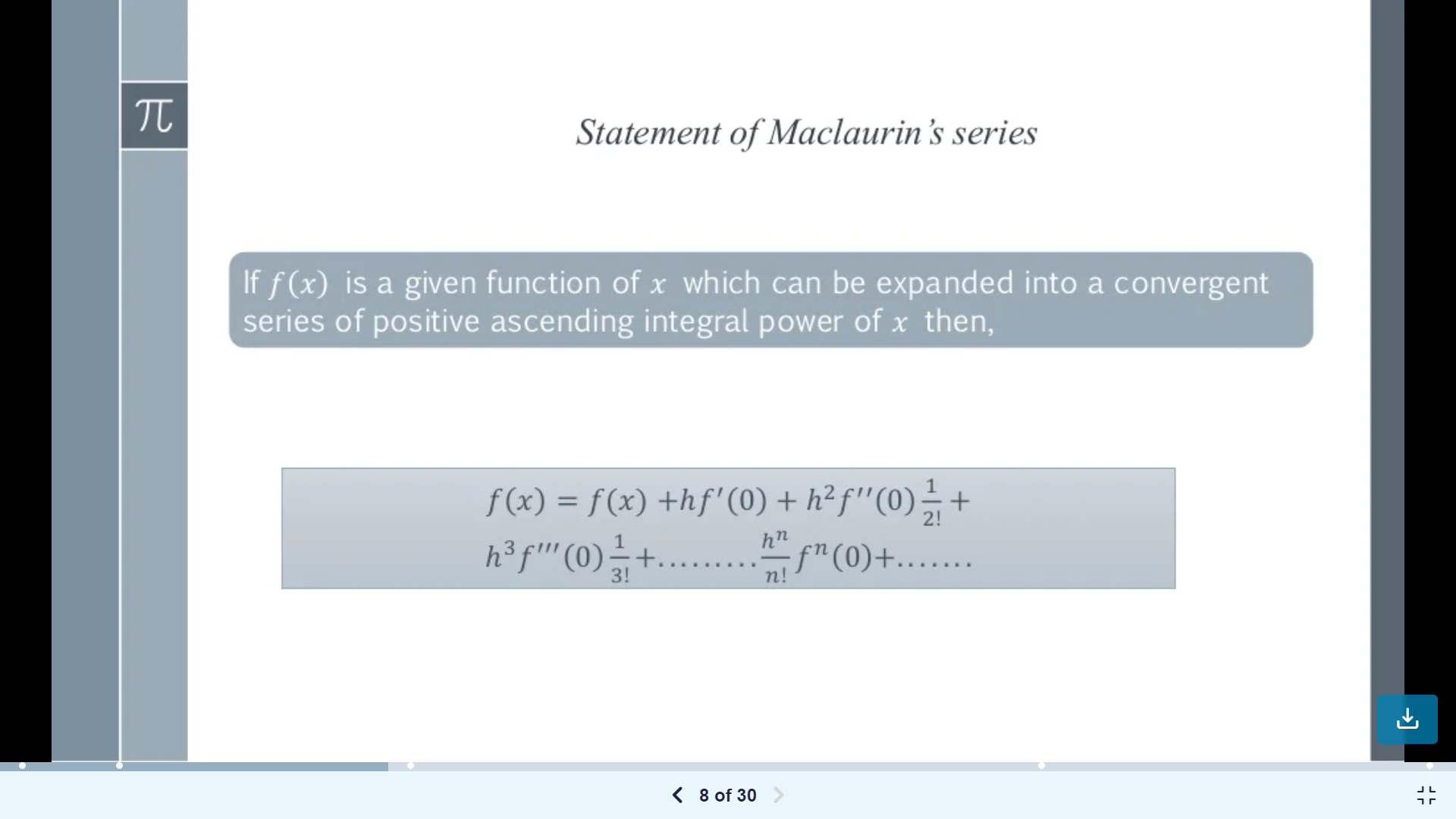 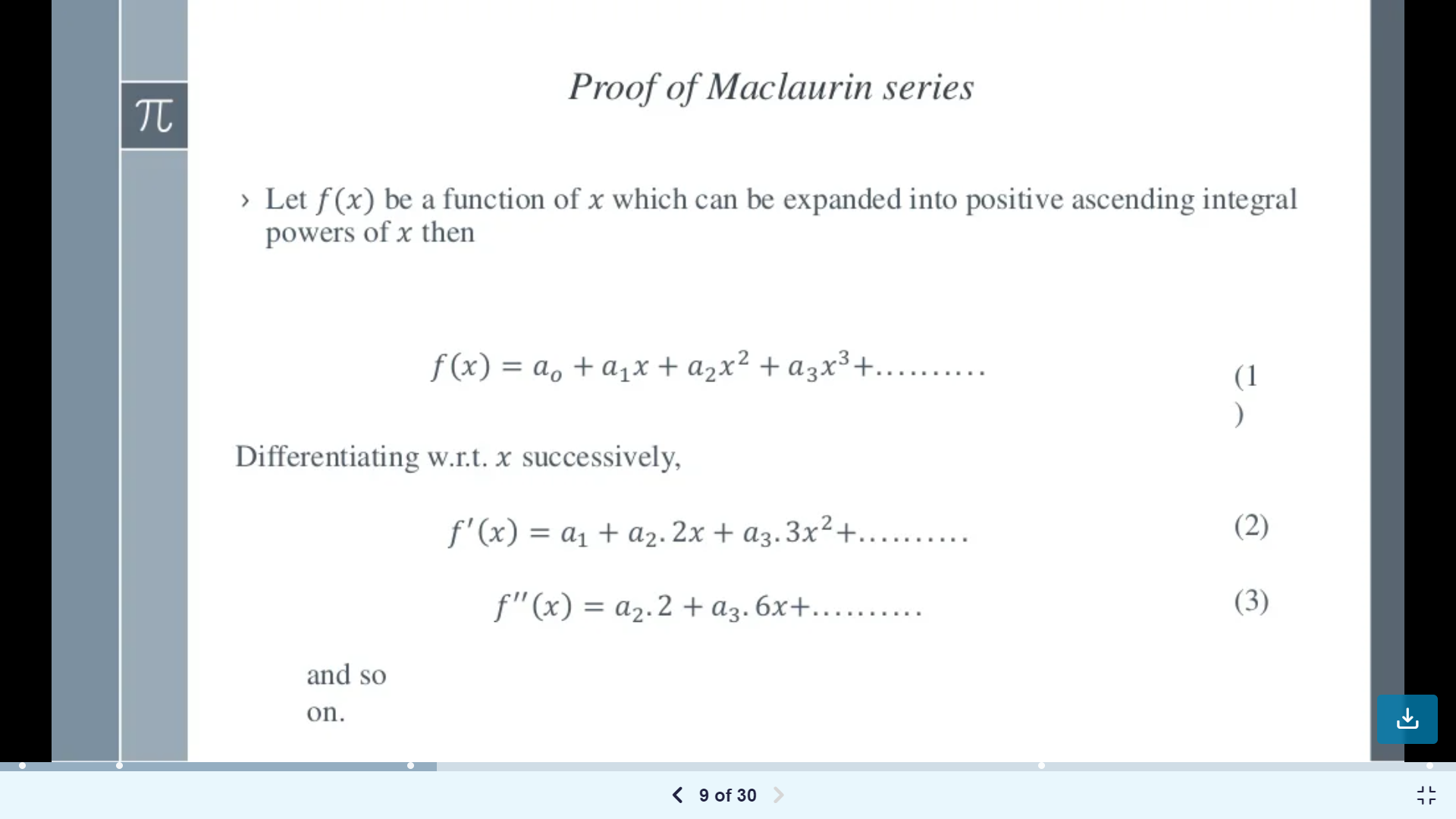 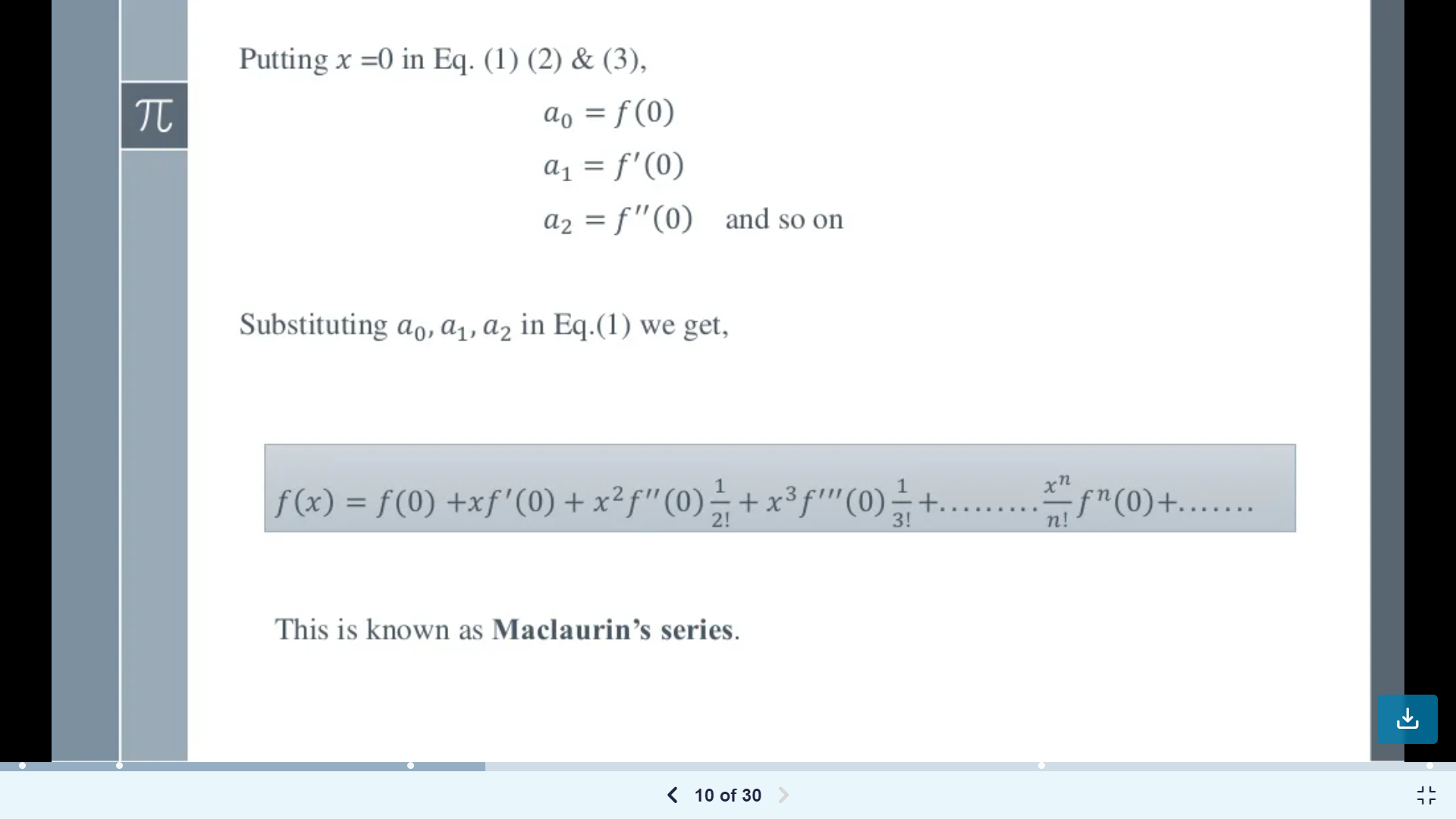 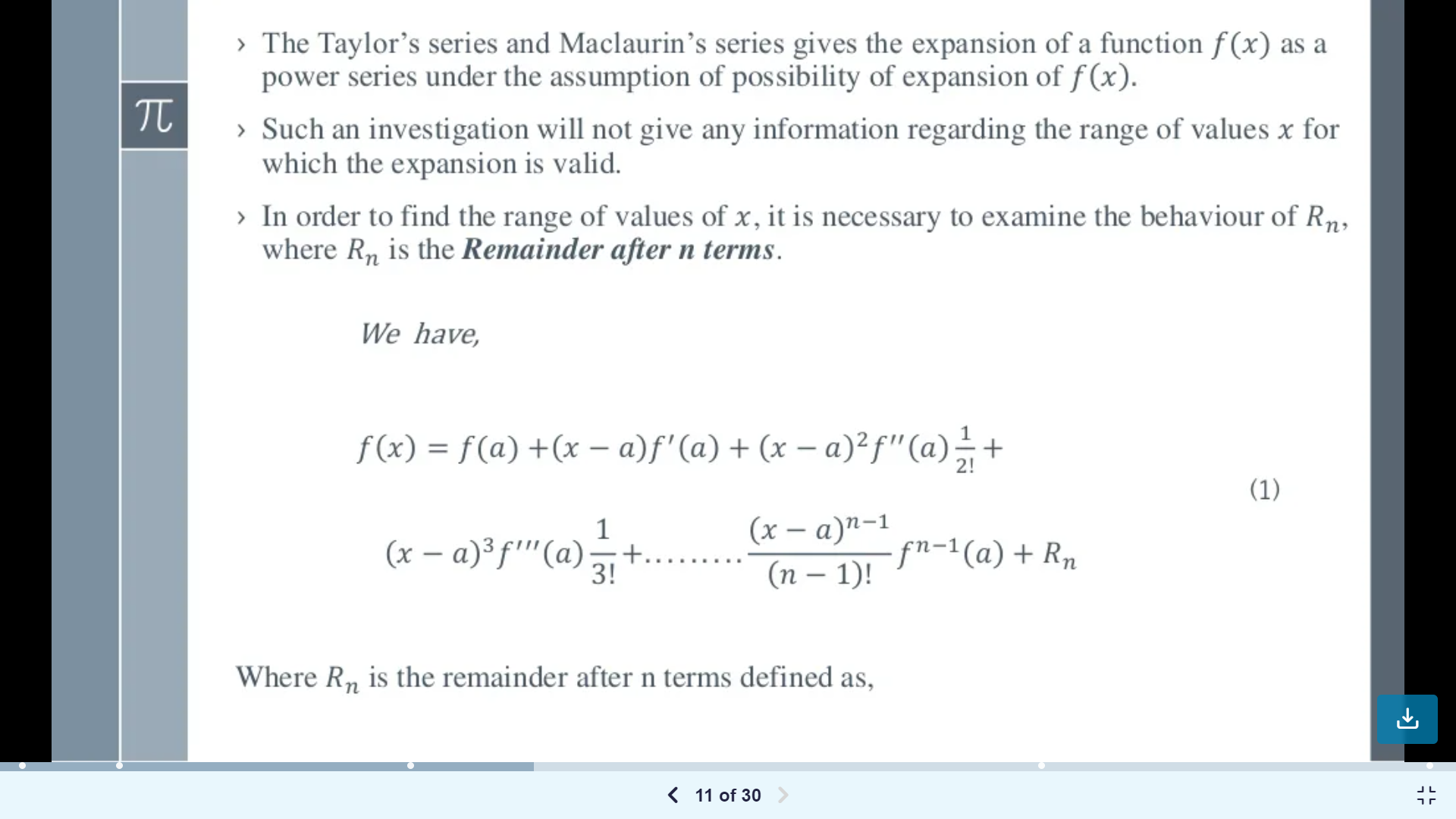 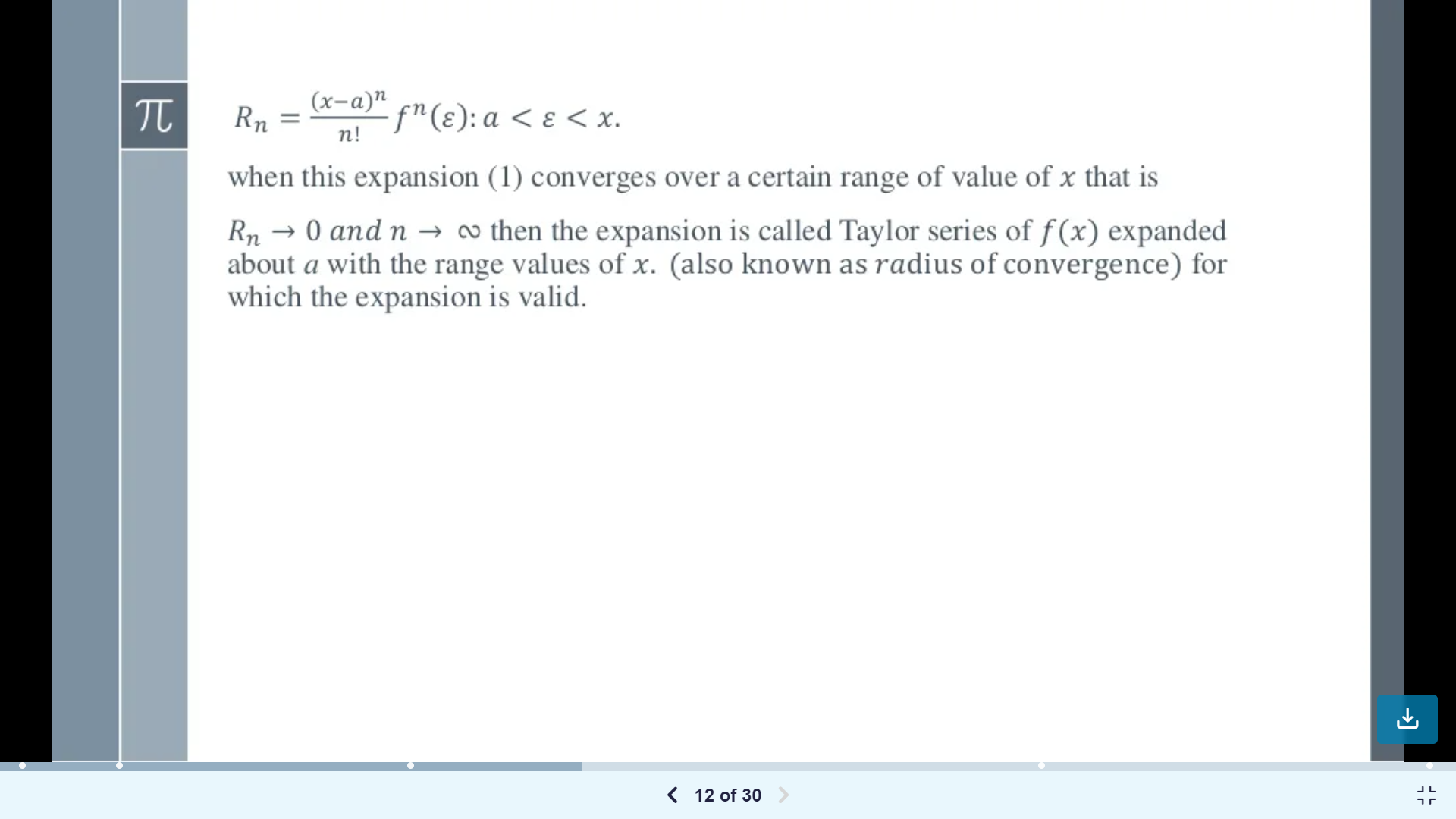 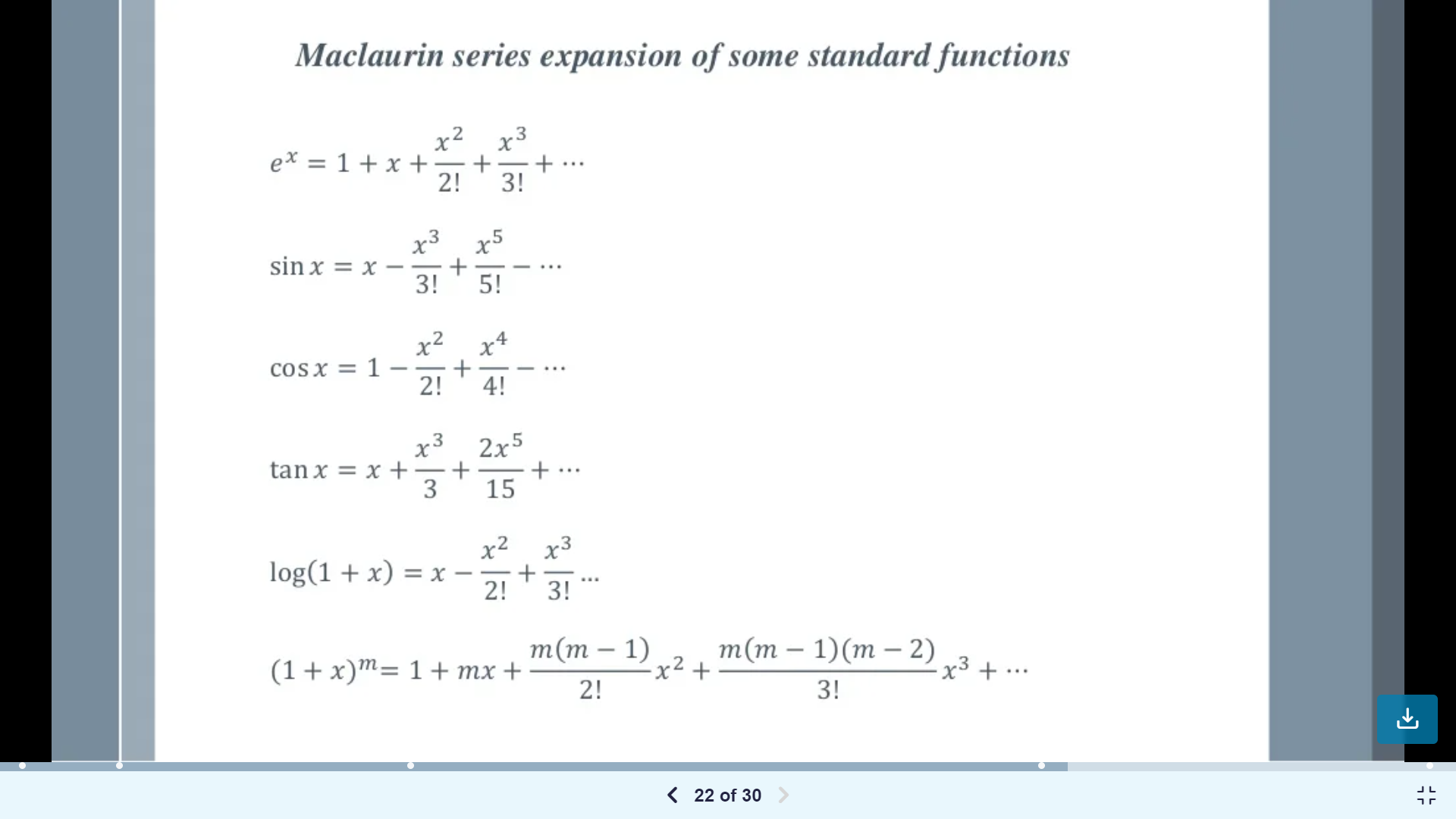 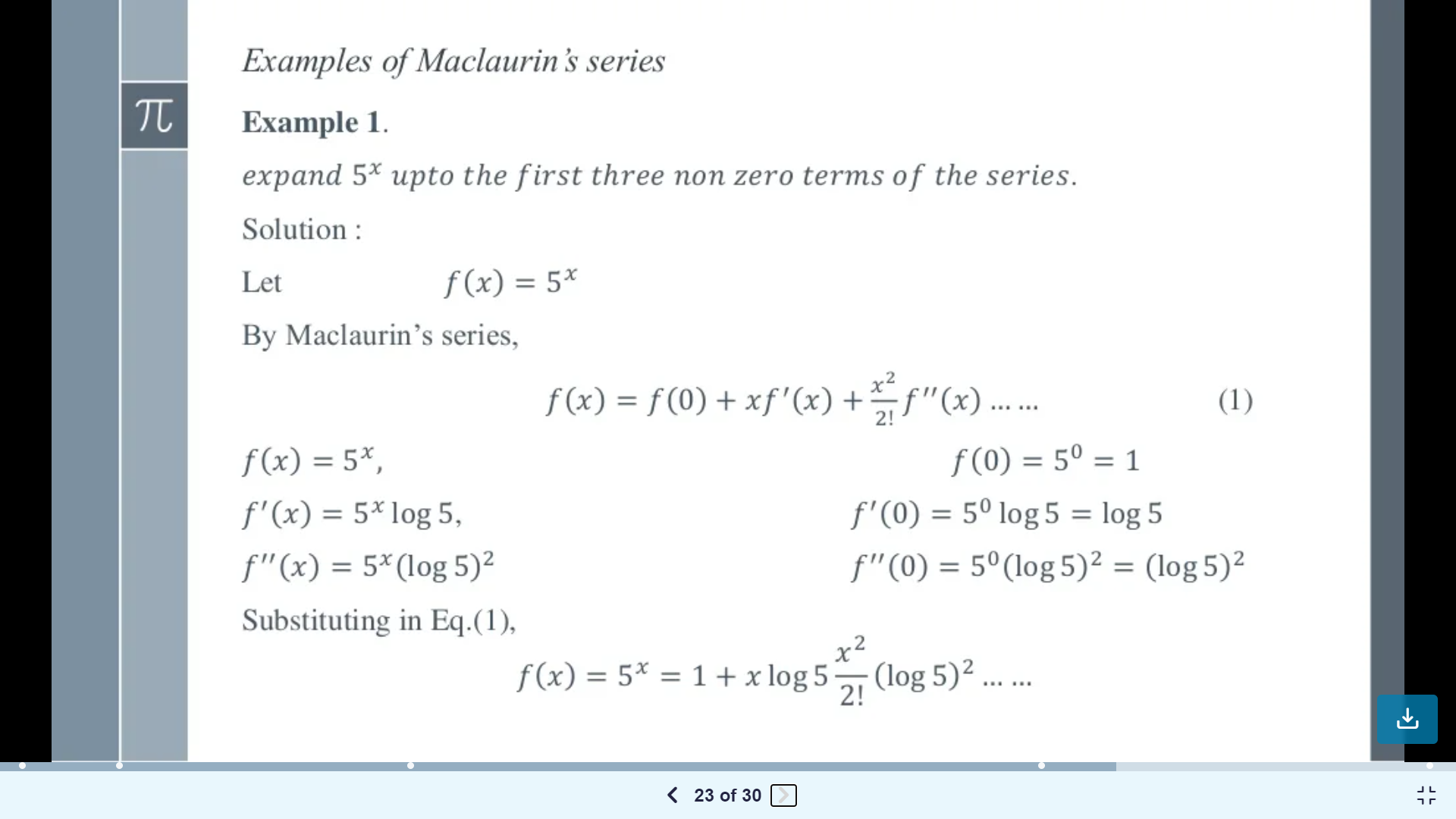 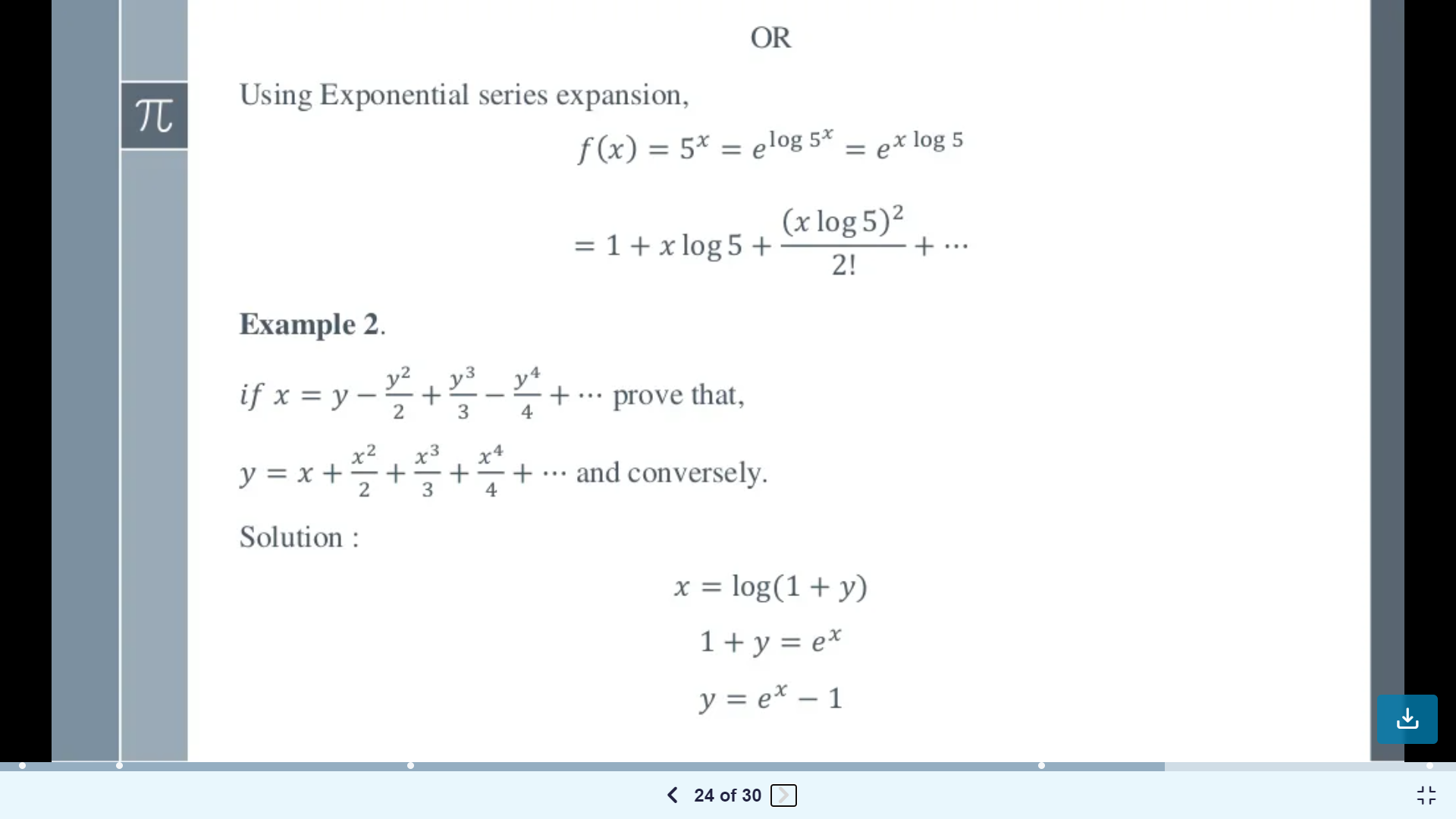 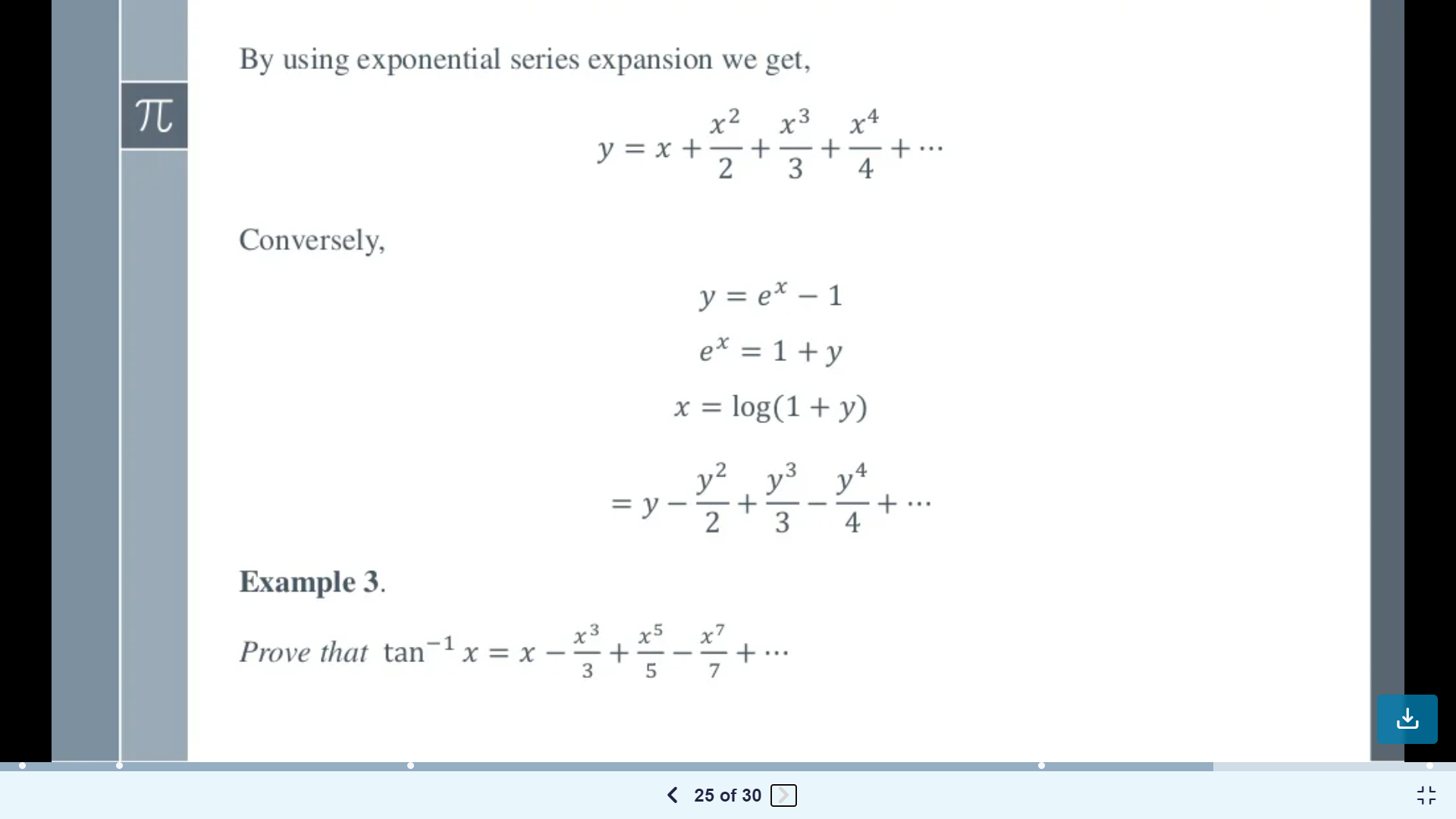 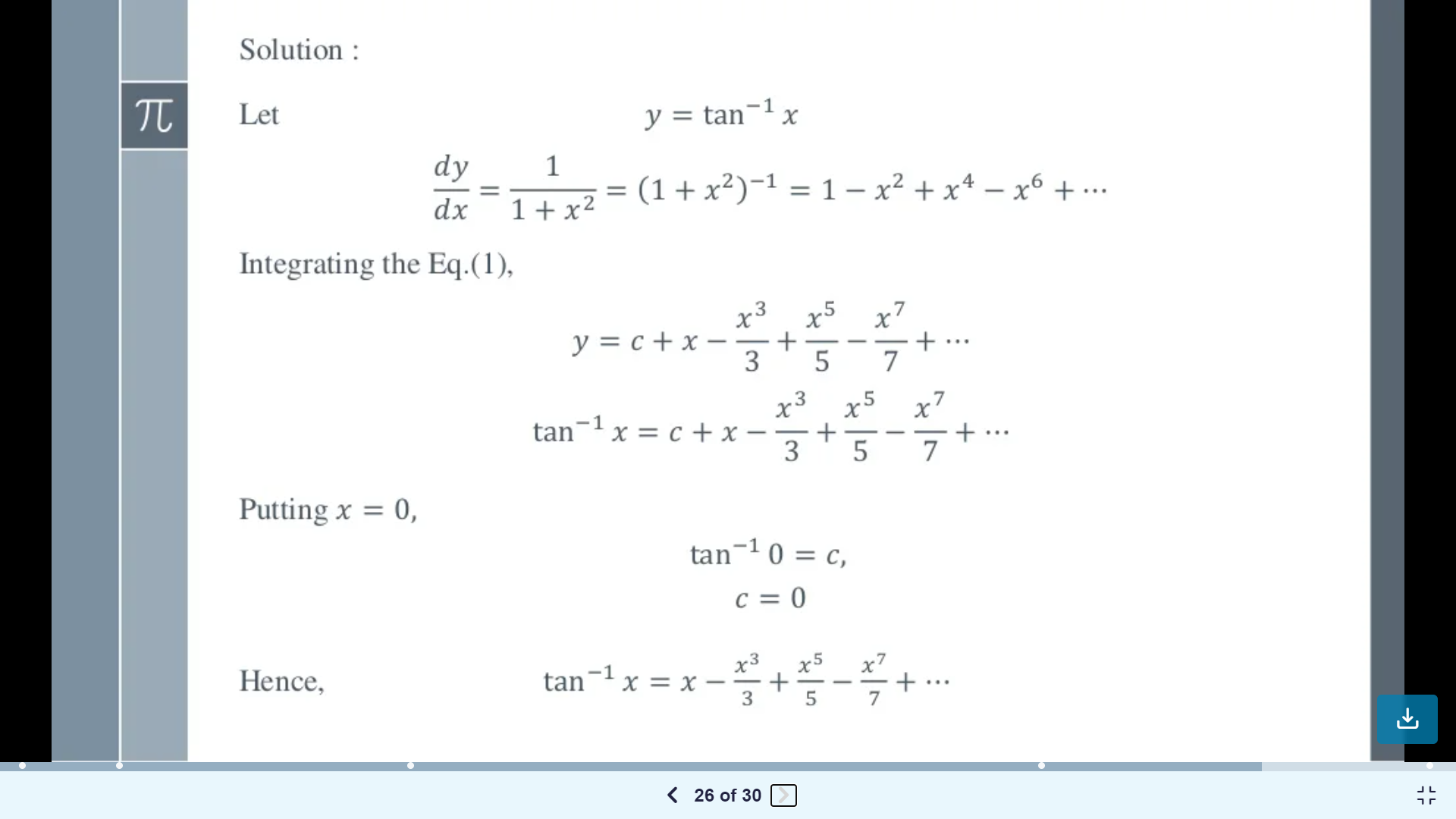 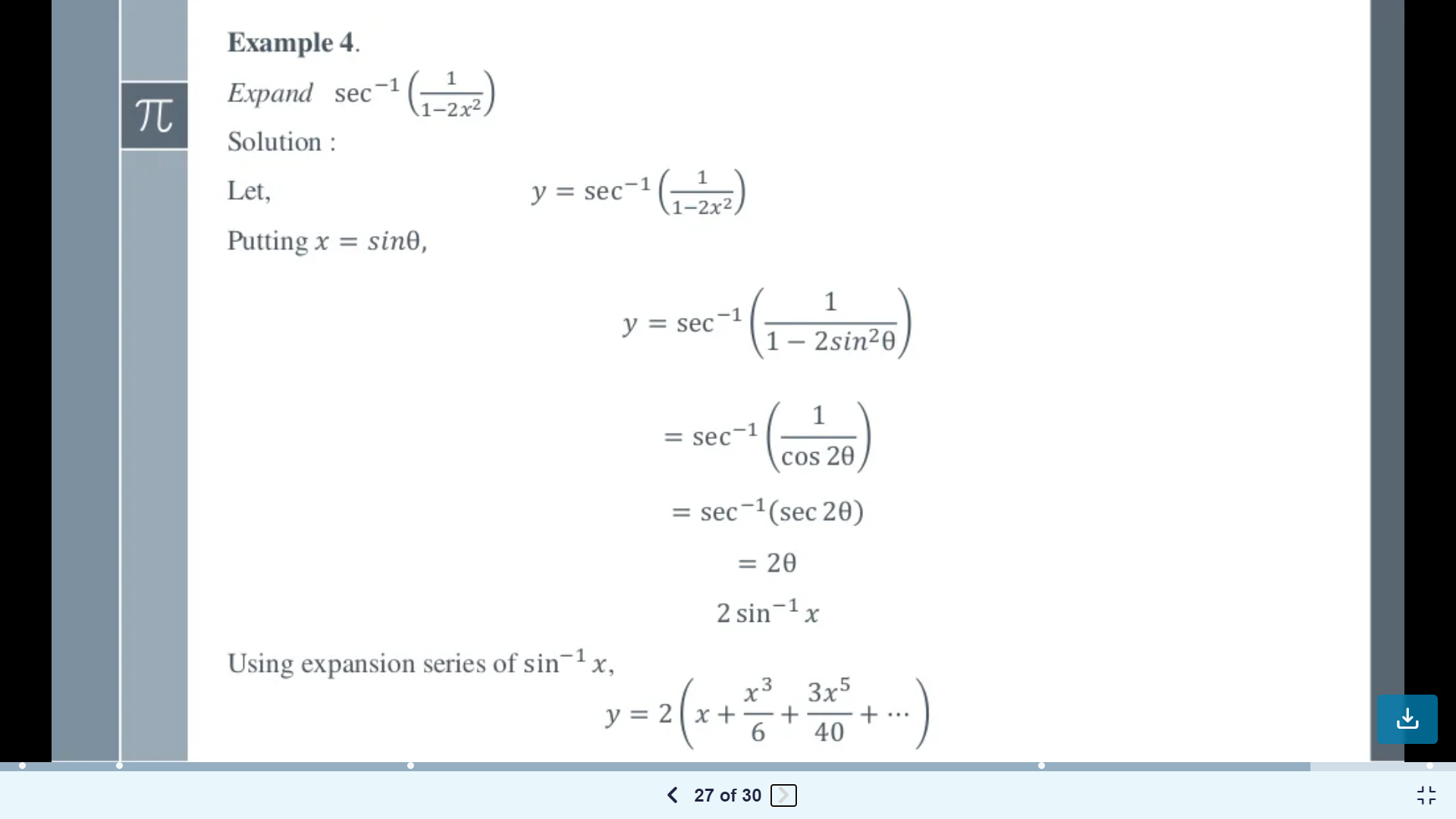 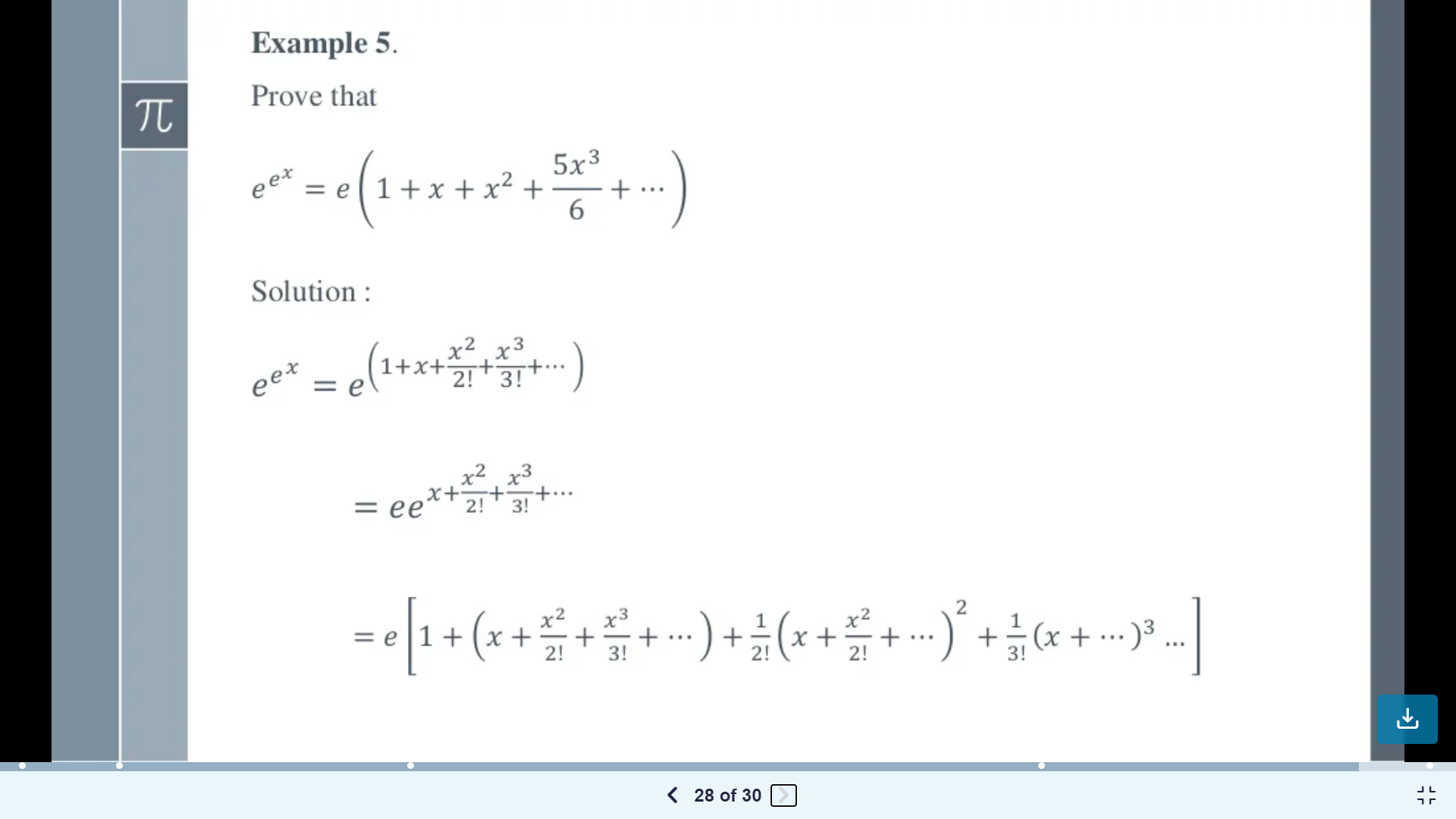 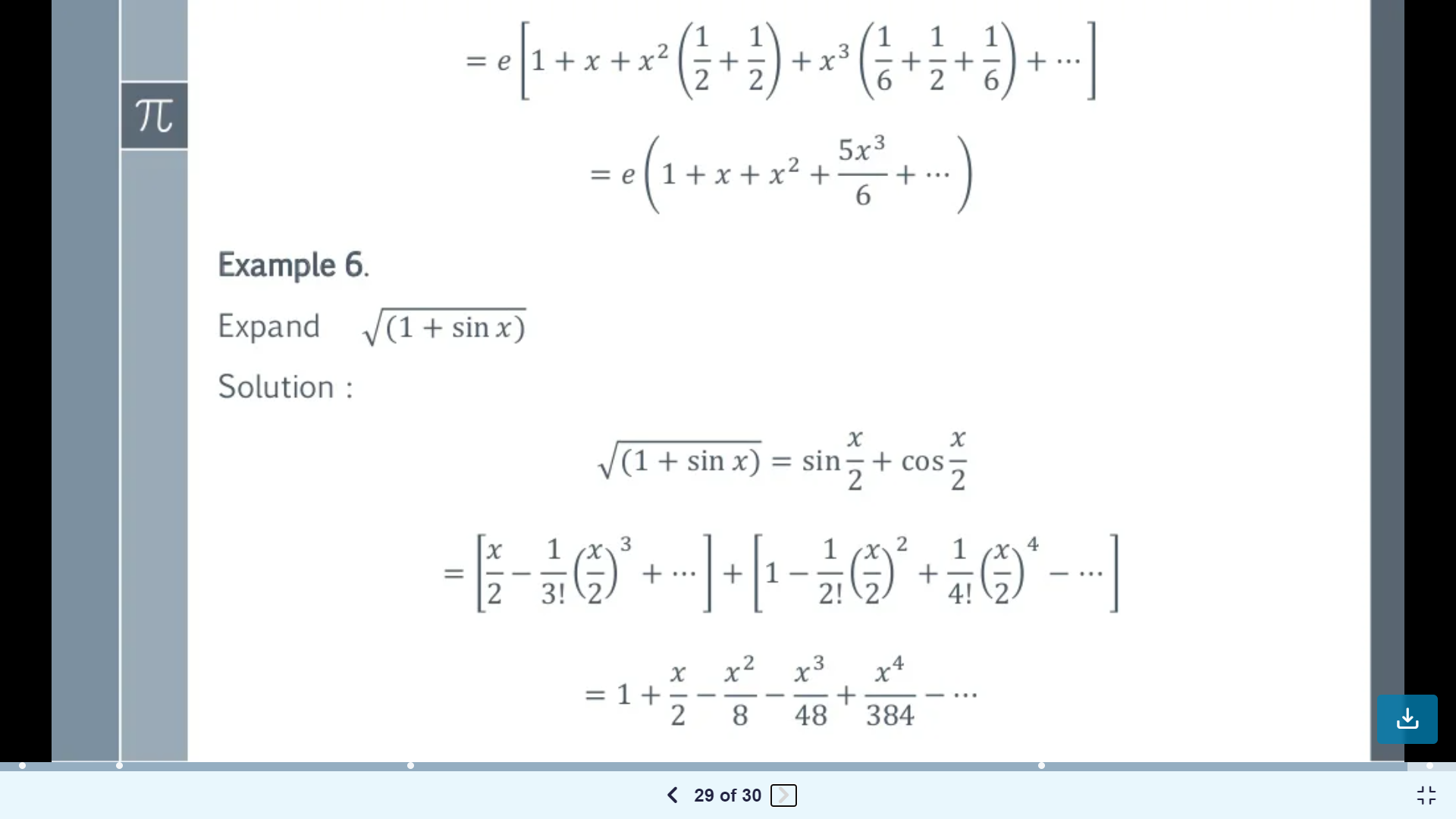 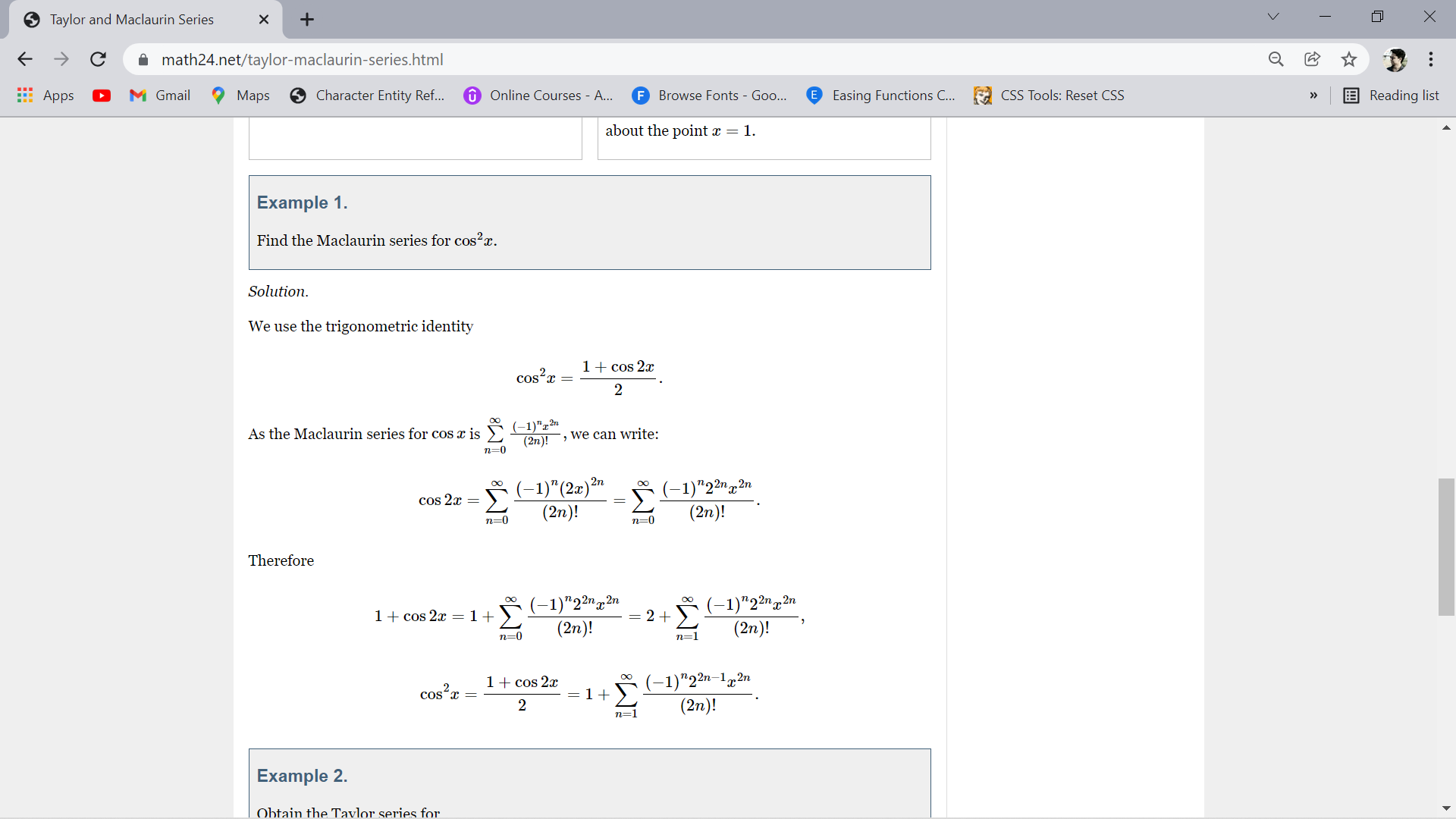 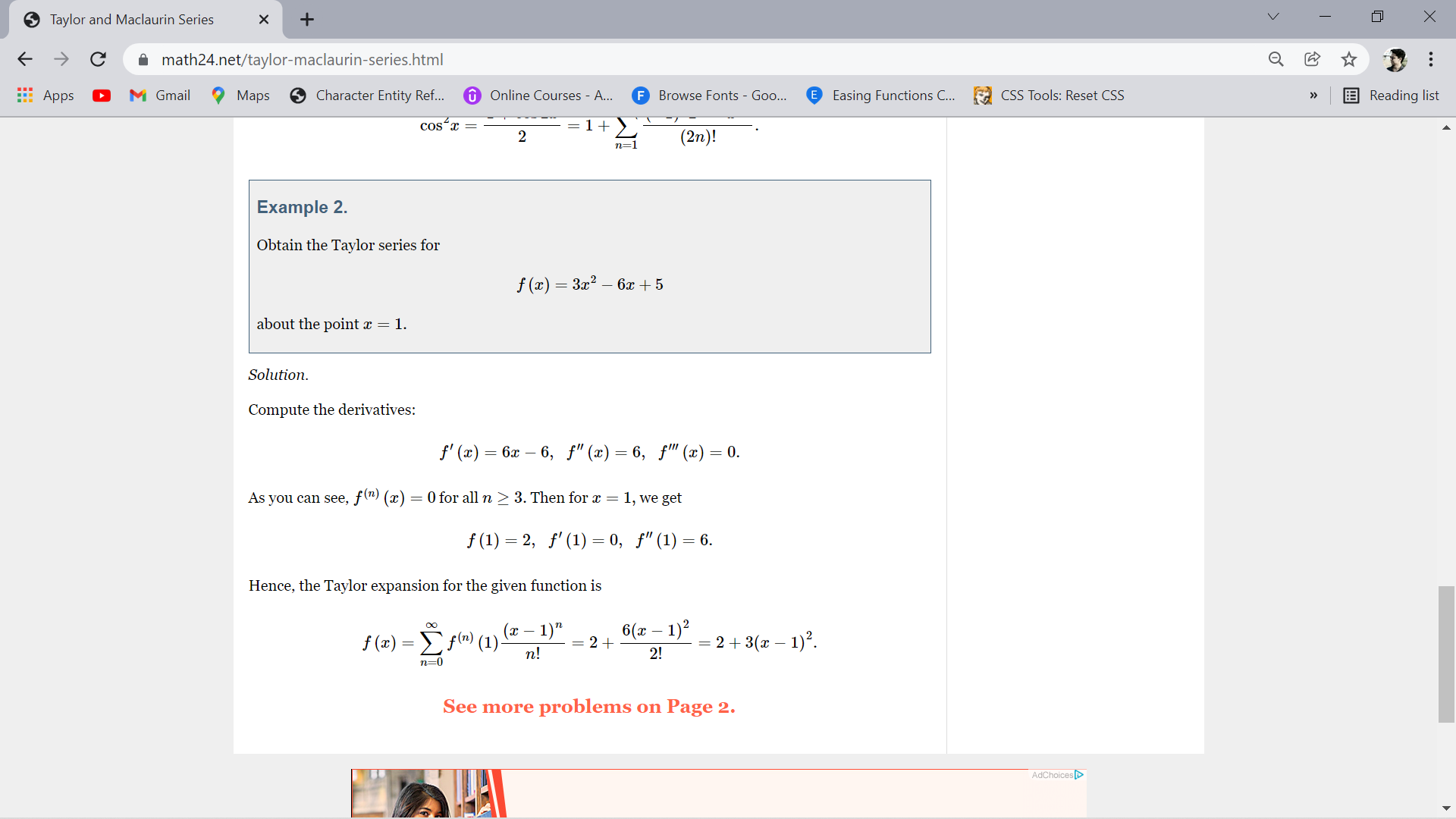 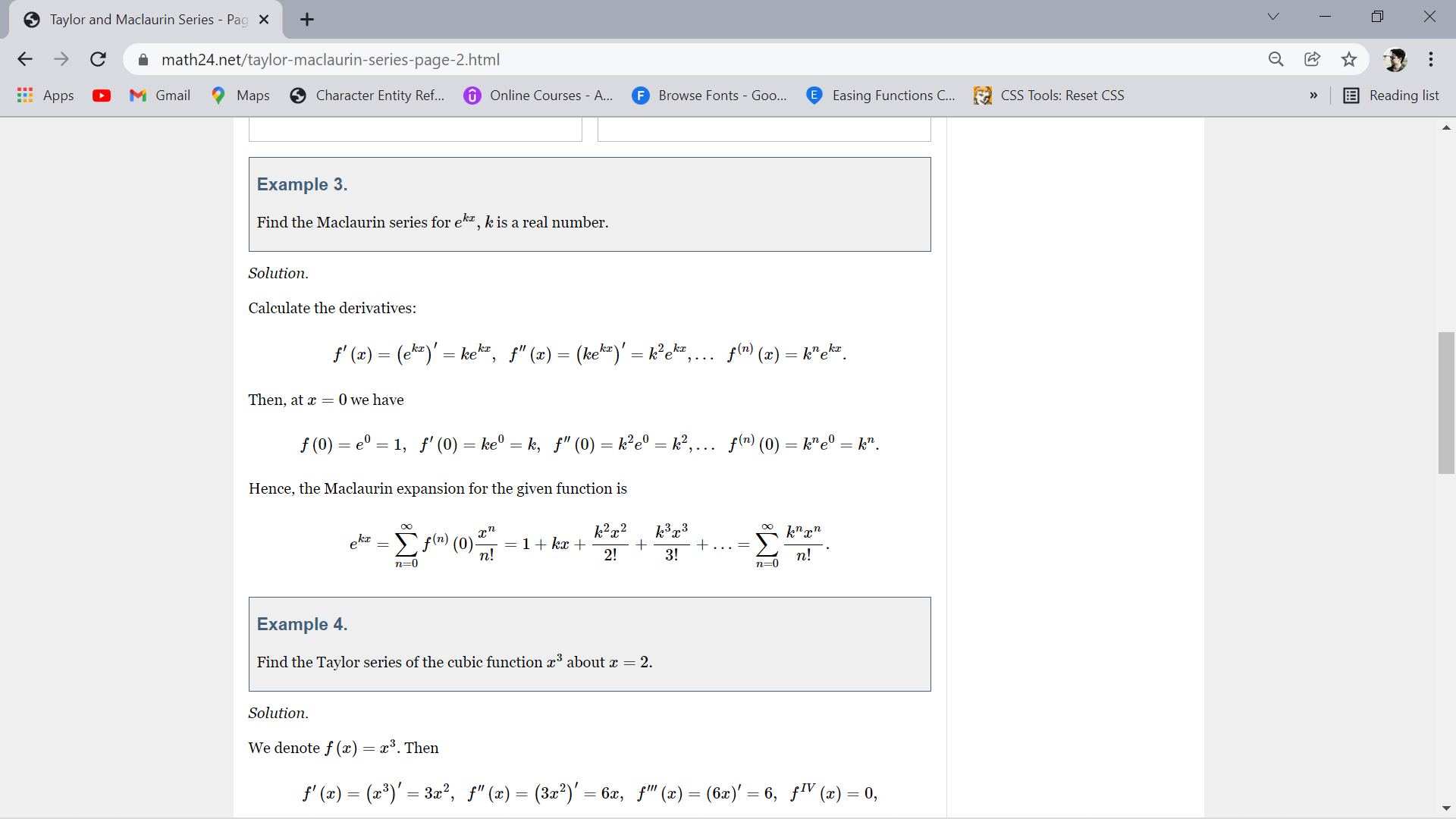 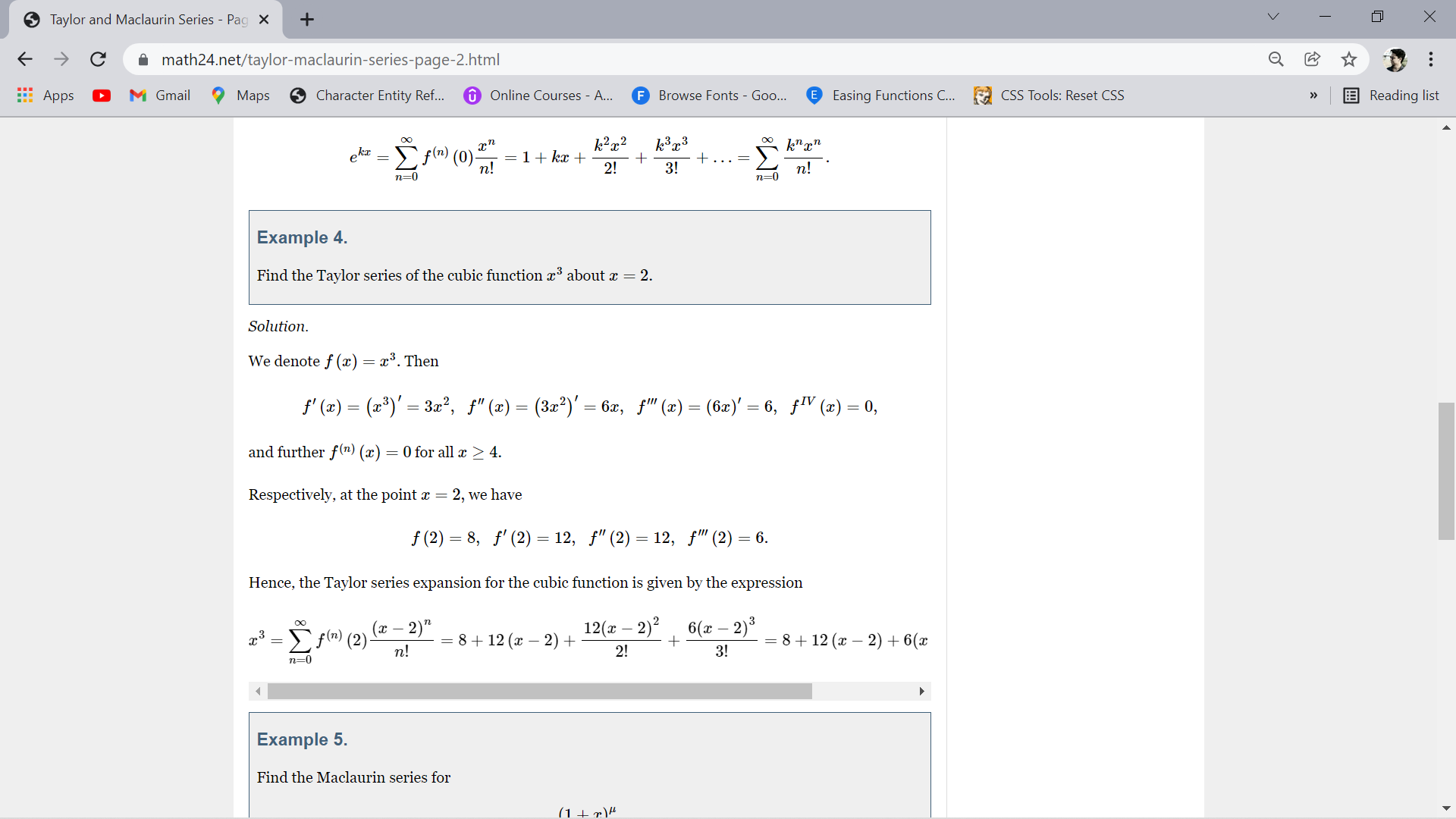 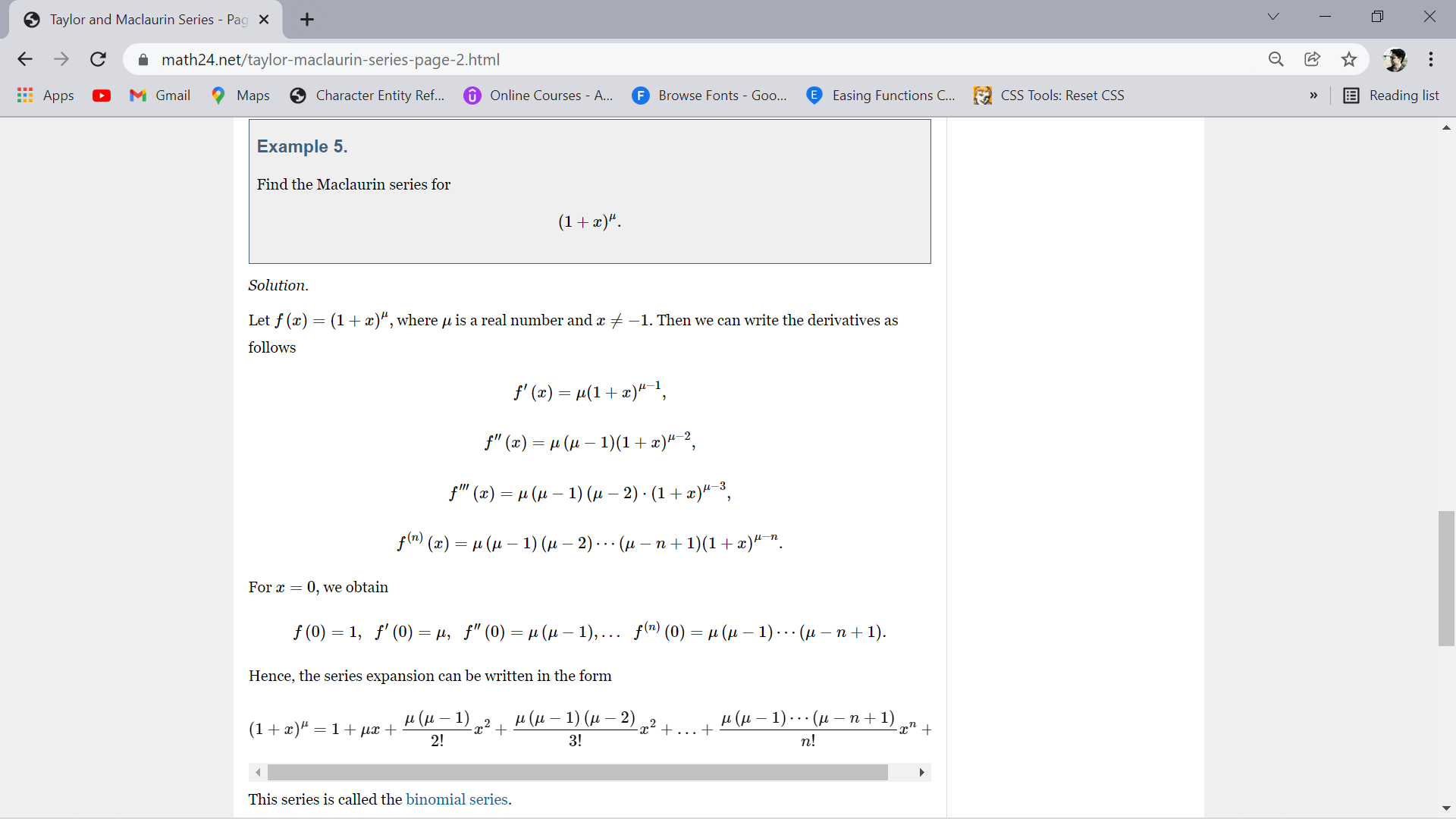 Thank You…